Karabük University
School of Foreign Languages
English Preparatory Program
2023-2024 Academic Year
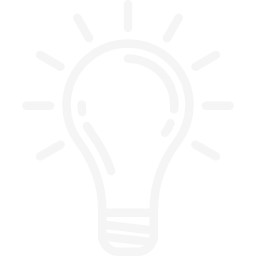 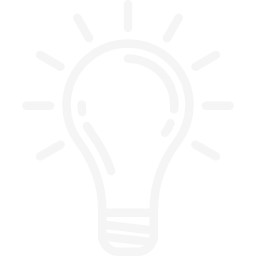 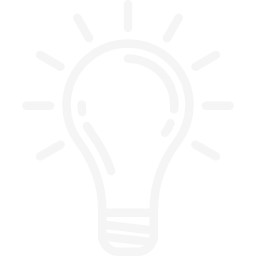 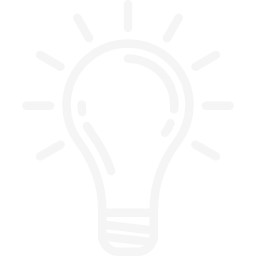 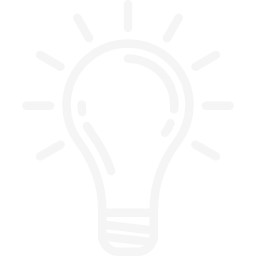 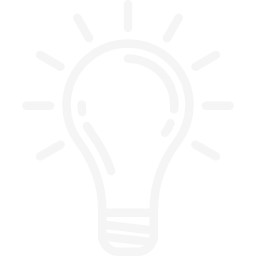 Evaluation
Attention
Follow Us
Program
Periods
Resources
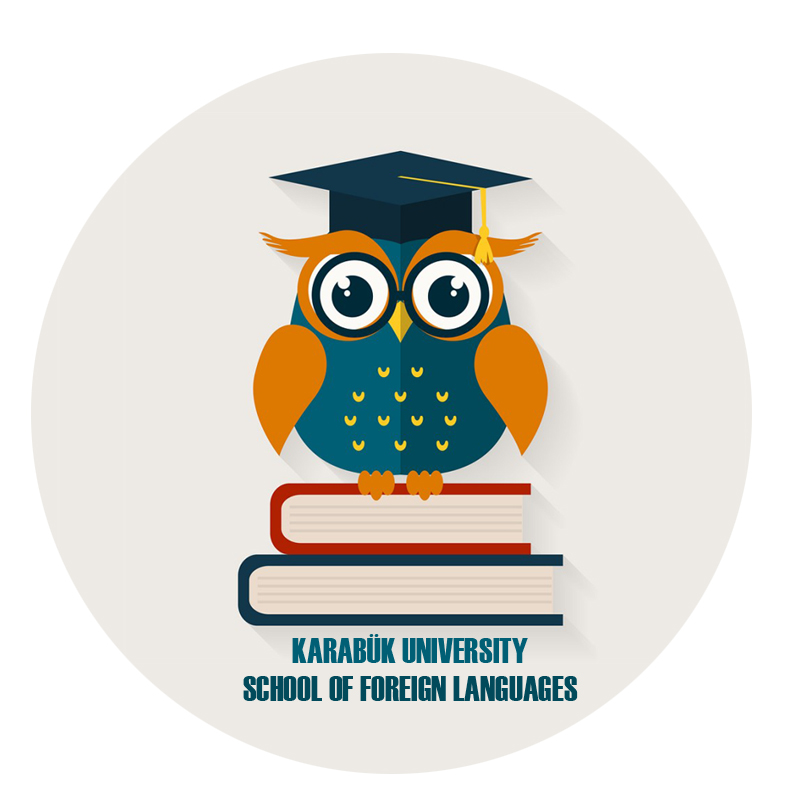 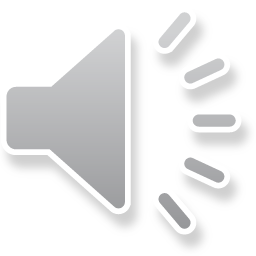 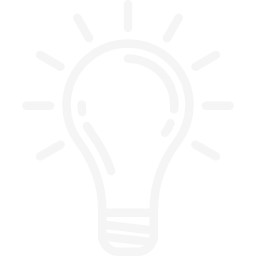 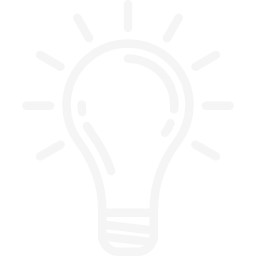 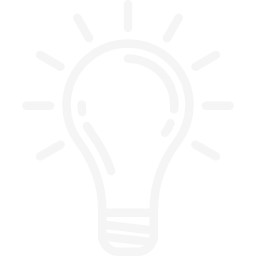 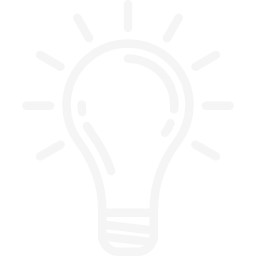 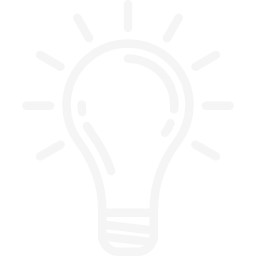 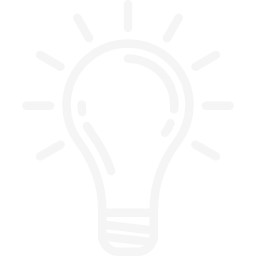 Periods
Program
Evaluation
Follow Us
Sources
Attention
English Preparatory Program
High-Quality Language Education Program in International Standards
The program consists of a modular system aimed at meeting the needs of students in English-medium departments and enhancing their language proficiency and academic skills.
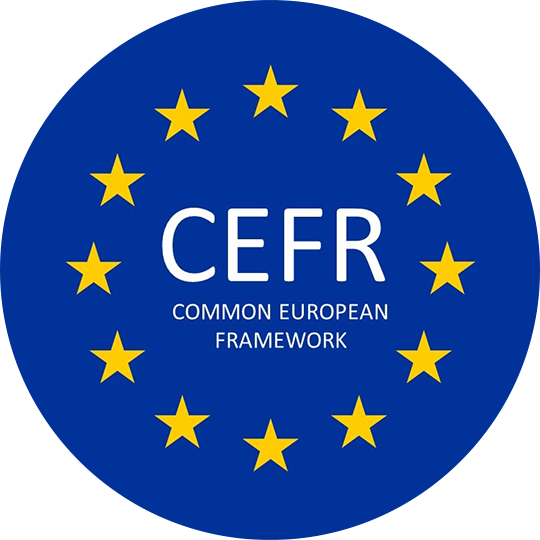 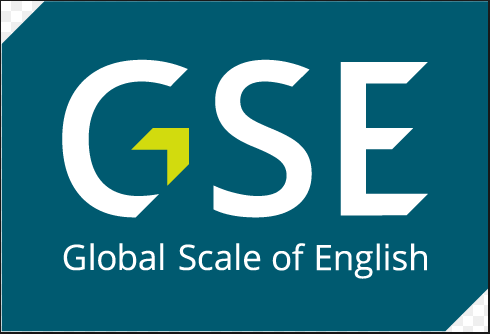 2. Level
3. Level
4. Level

8 Week
12 Feb.
5 April
1. Level
2. Level
3. Level
4. Level
7 week
2 October
17 Novem.
1. Level 
2. Level
3. Level
4. Level
8 week
27 Novem
19 Jan.
3. Level
4. Level


8 week
15 April
7 June
Period
Period
Period
Period
1
2
3
4
1 WEEK BREAK
1 WEEK BREAK
TERM BREAK
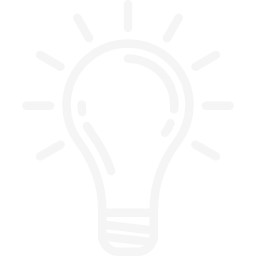 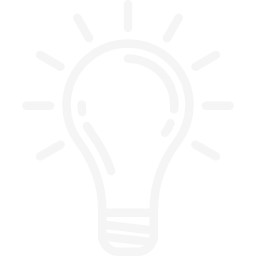 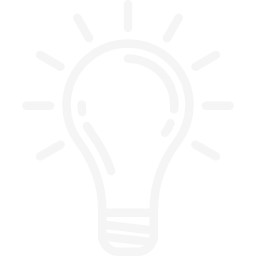 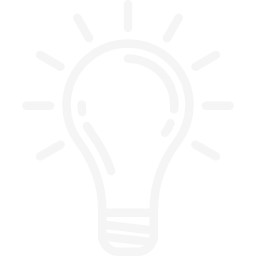 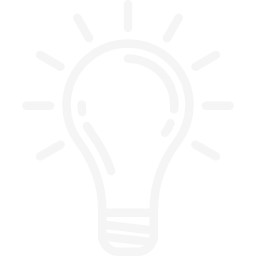 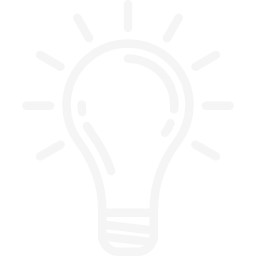 Periods
Program
Follow Us
Sources
Evaluation
Attention
22 January – 9 February 2024
Term Break
Course Completion
The students who successfully complete Level 4 will have completed the preparatory program.
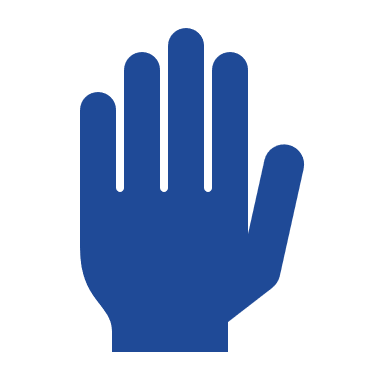 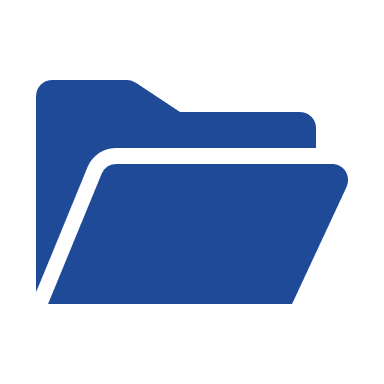 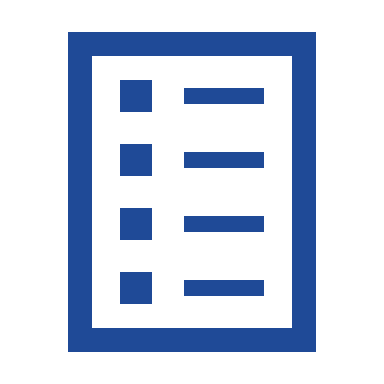 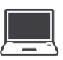 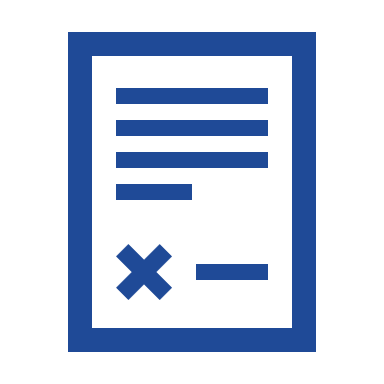 Evaluation
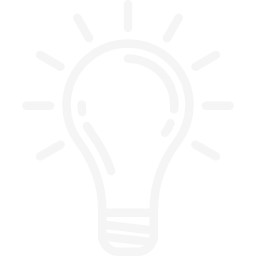 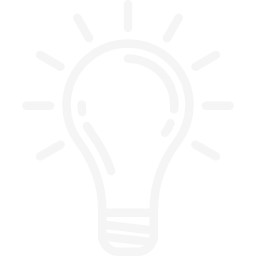 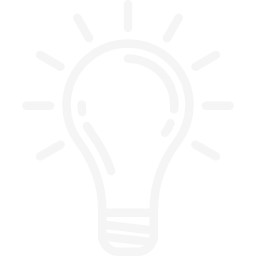 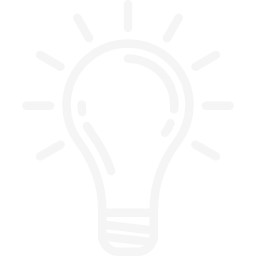 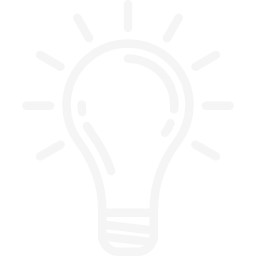 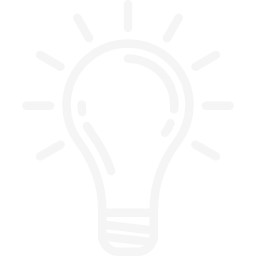 Periods
Program
Sources
Follow Us
Attention
End-of-Level Exam
In-Class Performance
Online Activities
Student Portfolio
Midterm
%30
%10
%40
%10
%10
Writing Activities
Speaking Activities
Listening
Reading
Writing
Grammar
Vocabulary
Listening
Reading
Writing
Speaking
Grammar
Vocabularyi
Online Activities
Attendance
Grammar Use
Homework
Students who fail due to absenteeism (F1) retake the course regardless of their performance.
Students who do not have course materials will not be allowed into the course. Since students who have not obtained their online activity passwords cannot perform the activities, the evaluation result is calculated as 0.
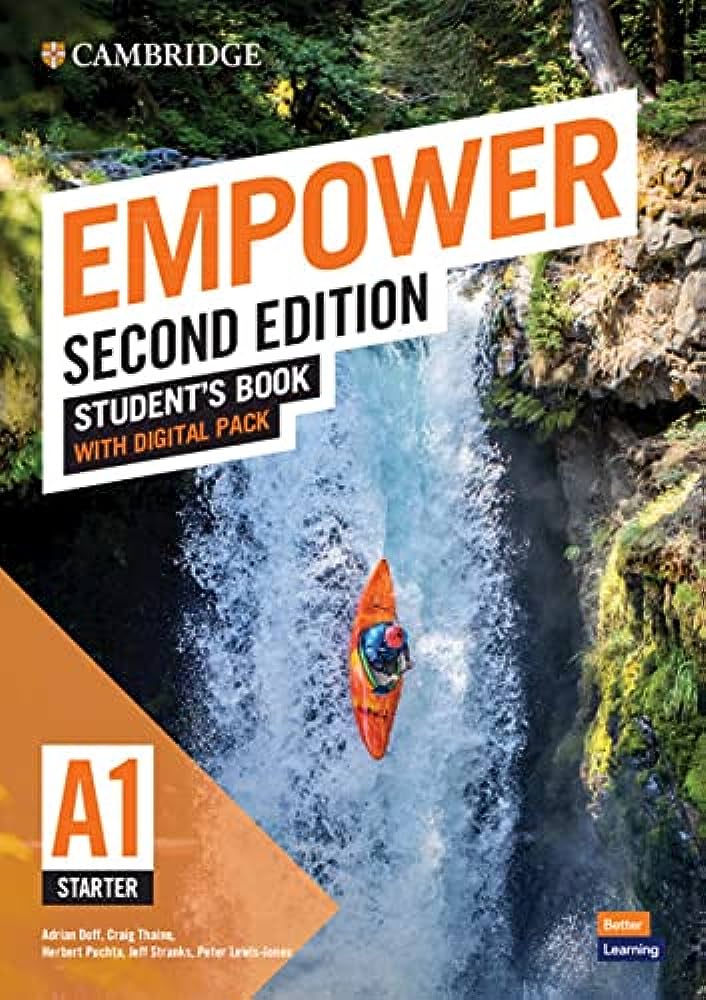 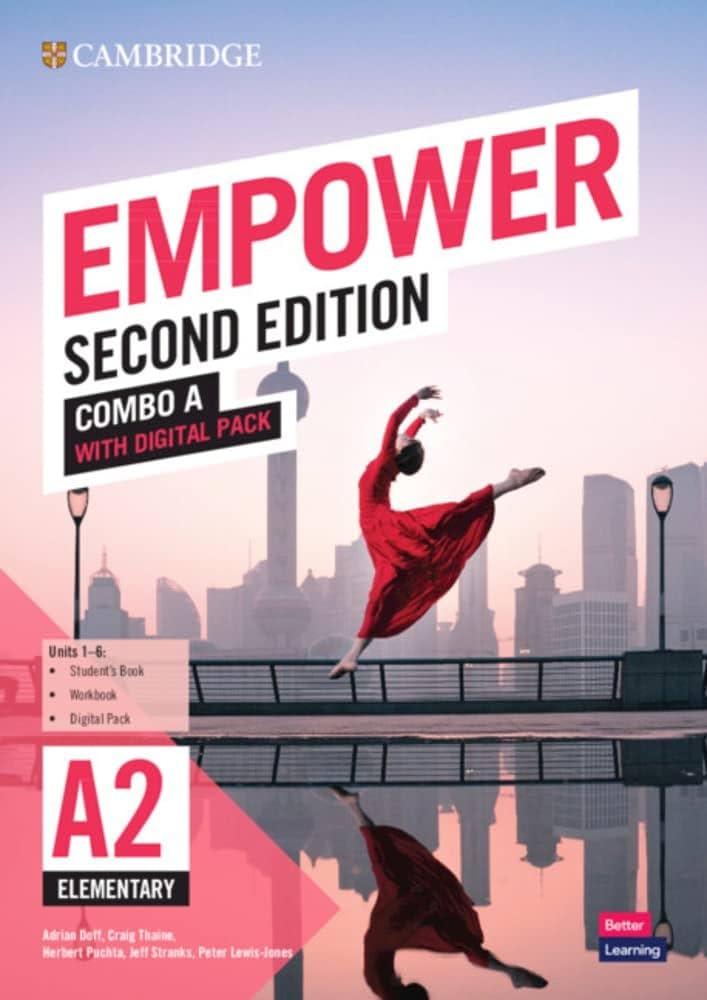 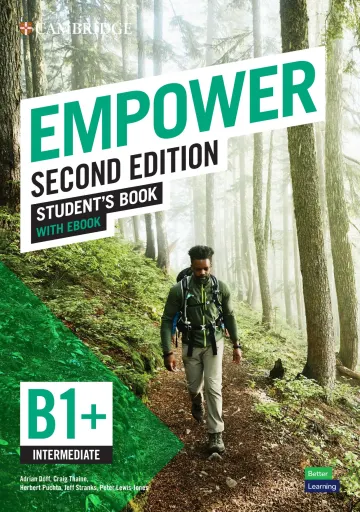 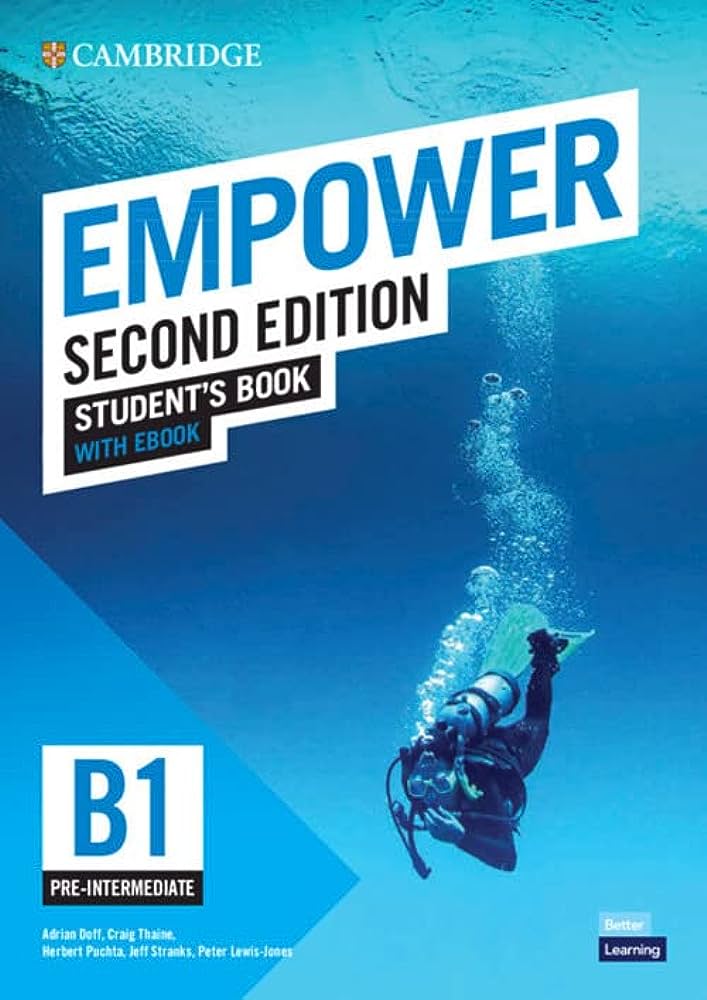 Attention
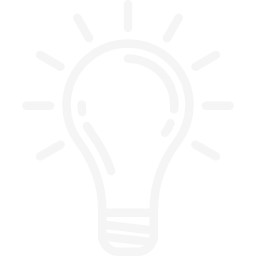 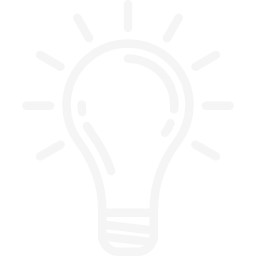 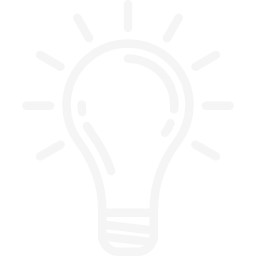 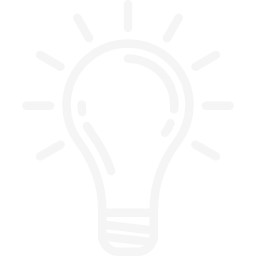 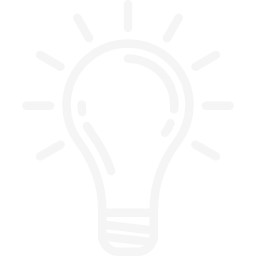 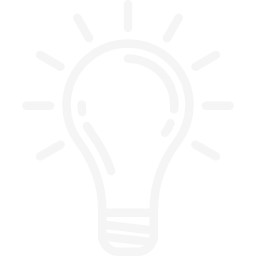 Program
Periods
Sources
Follow Us
Evaluation
Empower
Second Edition
B1+ Intermediate
CAMBRIDGE
Empower
Second Edition
A2 Elementary
CAMBRIDGE
Empower
Second Edition
B1 Pre-Intermediate
CAMBRIDGE
Empower
Second Edition
A1 Starter
CAMBRIDGE
LEVEL 4
LEVEL 3
LEVEL 1
LEVEL 2
The use of pirated and non-original resources is prohibited. Otherwise, the student is responsible for covering any legal and financial sanctions and losses that may occur against the university in this regard.
Attendance
Online Activities
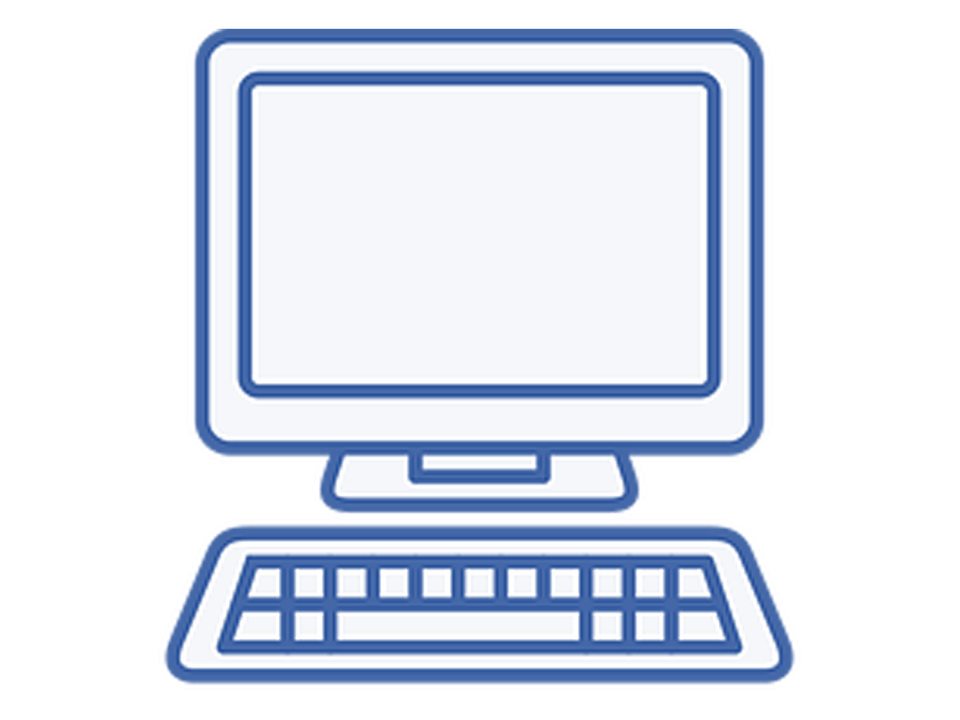 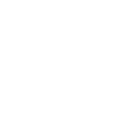 The results of your online activities will be added to your general academic average as additional points. Therefore, it is important to obtain original sources that contain the online platform password.
It is very important that you attend classes. If your absence in a level exceeds 36 hours, you will repeat the relevant level regardless of your success.

However, since the first period is 7 weeks, the absence limit  will be 32 hours.

You are responsible for keeping your own attendance records.

The administration and/or faculty members do not have the authority to give you leave for any reason (excuses such as travel, illness, etc.). You can use your absence for such urgent and important situations.

Health reports are not deducted from absences. (Except for committee reports in cases requiring treatment for 20 days or more)
Sources
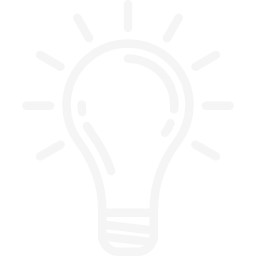 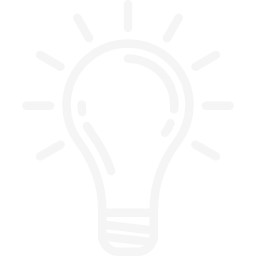 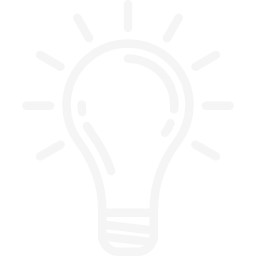 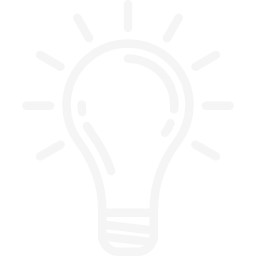 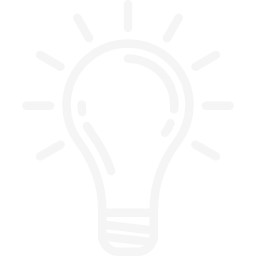 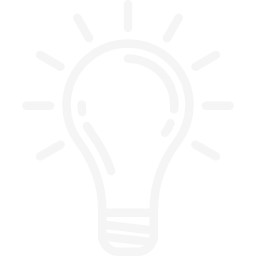 Follow Us
Program
Periods
Attention!
Evaluation
Resources
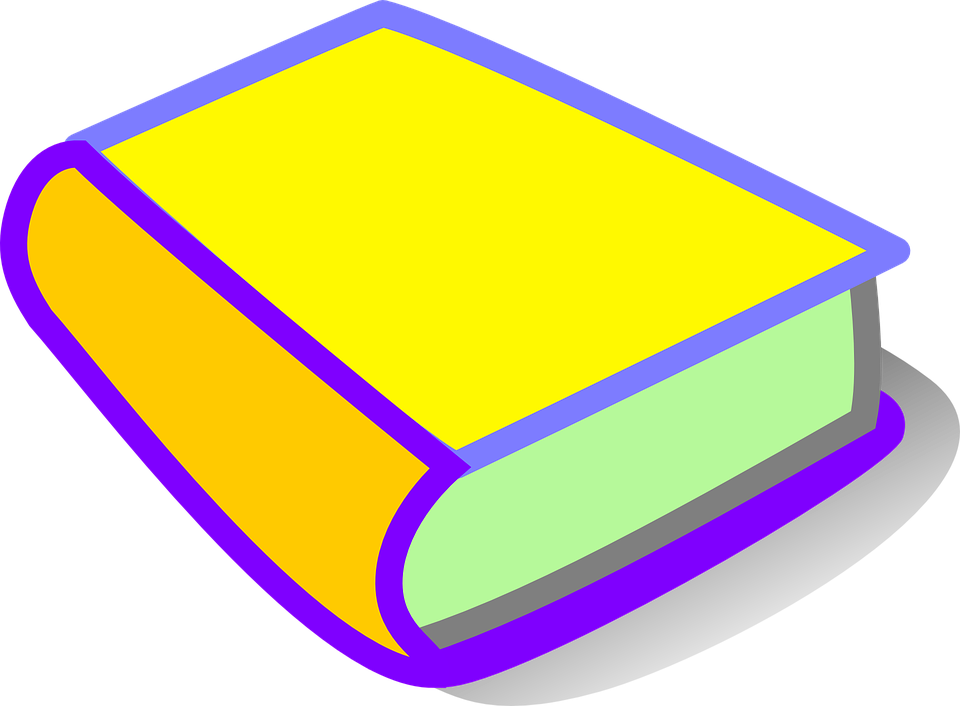 Students who do not have lesson materials such as book, dictionary etc. cannot attend the classes. The use of pirated copies is prohibited.
Punctuality
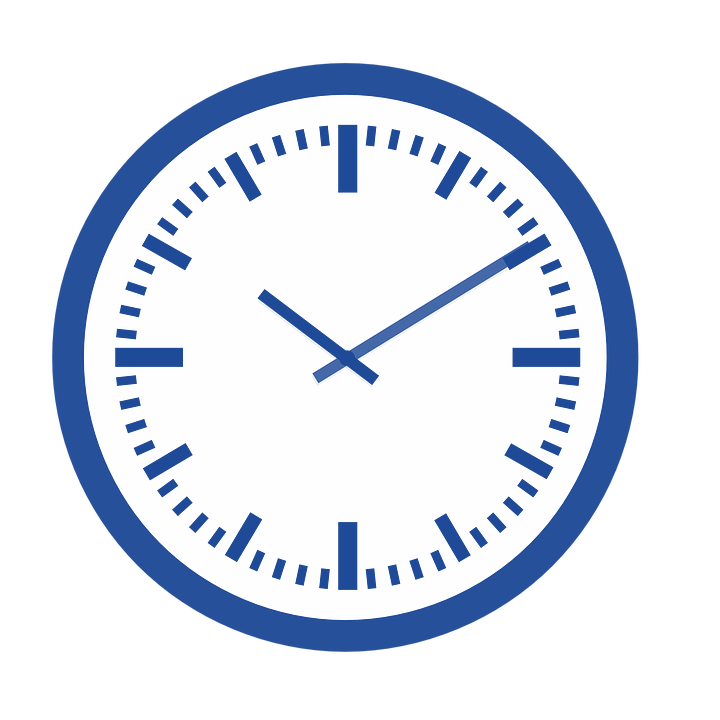 You must attend the classes on time. Those who are late will not be allowed into classes/exams.
Students who can obtain the required scores from the exams listed below will be considered sufficient in terms of English level. Thus, they will be able to graduate from the preparatory class by presenting their documents regarding these scores to the School of Foreign Languages.
TOEFL IBT
75
KBU SFL Proficiency Exam
65
Pearson 
PTE
55
Cambridge ESOL 
(FCE/CAE/CPE)
C
Attention
Follow Us
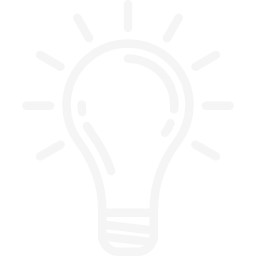 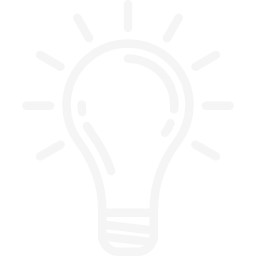 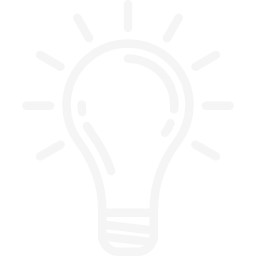 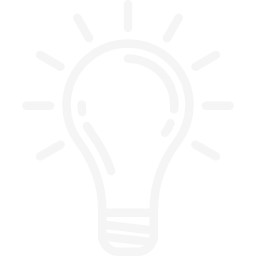 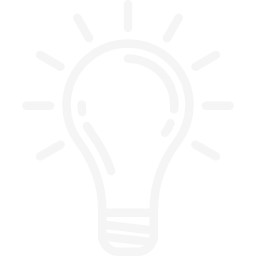 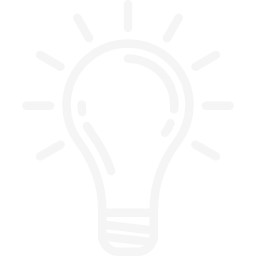 Program
Periods
Proficiency
Evaluation
LANGUAGE
CERT
IELTS
6.0
ÖSYM 
YDS /E-YDS 65
ÖSYM 
YÖKDİL
65
Students who are in a repeat situation have the right to take proficiency exams on the dates specified below.
Proficiency Exam I
18-19.01.2024
Repeat Students
Attention
Follow Us
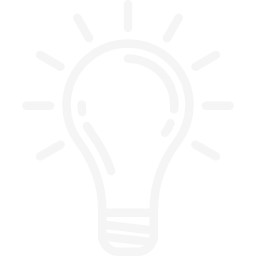 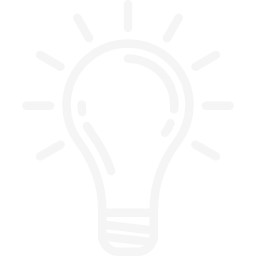 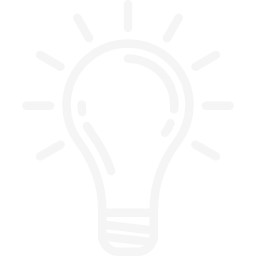 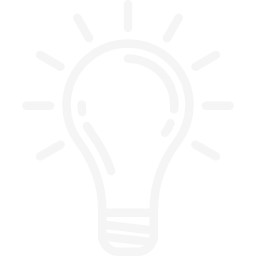 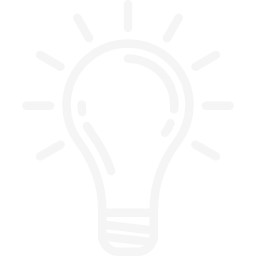 Program
Periods
Evaluation
Proficiency Exam II
11-12.06.2024
Students should follow the instructions and announcements available on the School of Foreign Languages' (YDYO) website.
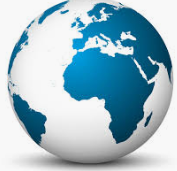 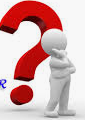 Prepschool Student Affairs
Ground Floor No: 9
International Student Coordination Office
Residence certificate for international students, 
Certificate for Prep-Class graduation
Petitions for special circumstances
Make-up Exams 
Objection to exam results (must be made in the following 3 work-days after the announcement of the grades)
Registration freezing or deletion procedures,
 Status changes for international students on leave, 
Fee-related matters for international students
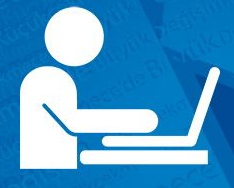 Sources
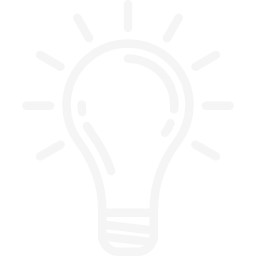 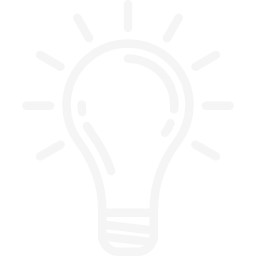 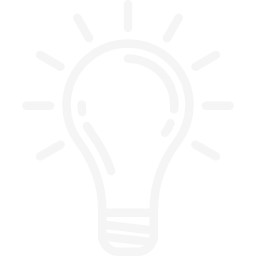 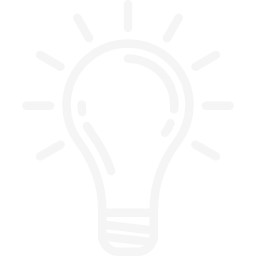 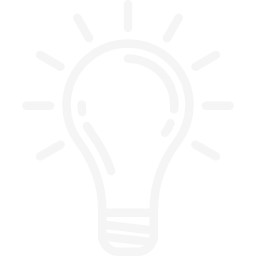 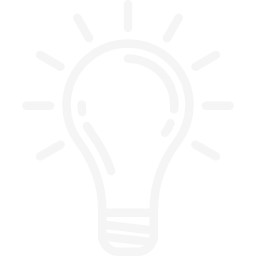 Evaluation
Follow Us
Program
Periods
What & Where?
Department Heads and Coordinators  of SFL
Information Processing Department
Rectorate Building
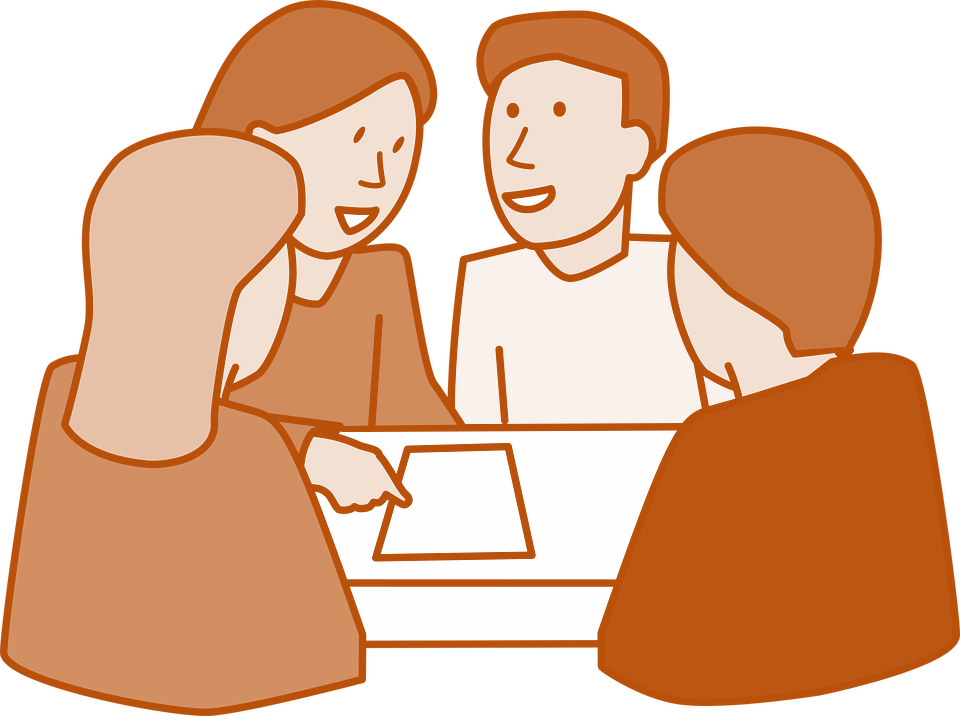 Academic questions and problems
Problems with karabuk.edu.tr extension 
In-campus internet access issues 
Student Identity Cards(Student Affairs + Ziraat Bank)
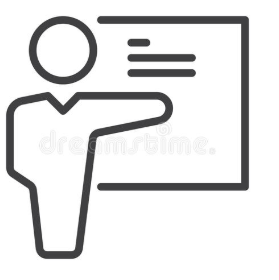 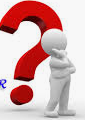 Instructors and Supervisors
Student Affairs Office
Student Certificates 
Procedures for freezing or deleting registration
Status changes for students on leave
Fee-related matters
Academic questions and problems
Feedback for midterm exams 
Evaluation and feedback processes of in class activities
Office hours
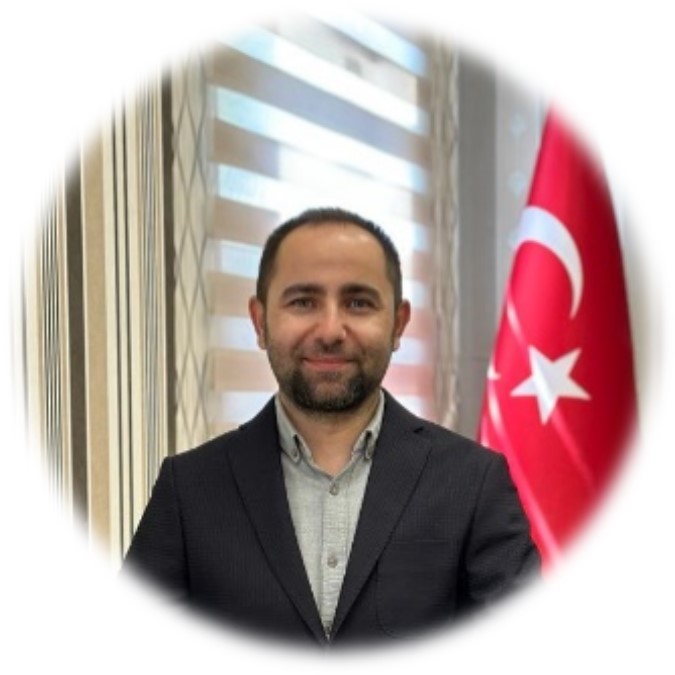 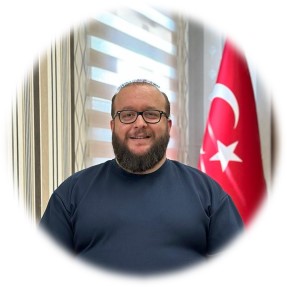 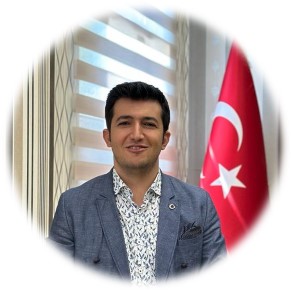 Evaluation
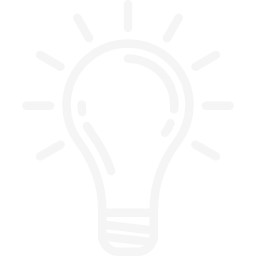 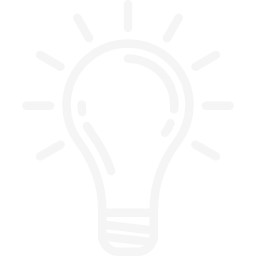 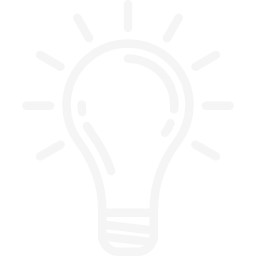 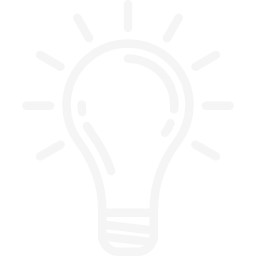 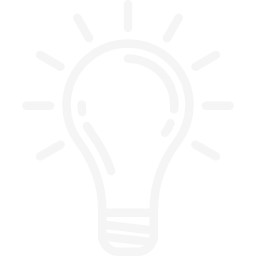 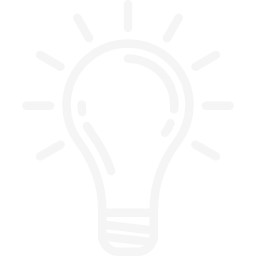 Follow Us
Program
Periods
Administration
Sources
Asst. Prof. Dr. Mustafa POLAT
The Director of the School of Foreign Languages 
Office No: 4
Lecturer
Hüseyin ATASEVEN
Vice Manager of the School of Foreign Languages 
Academic Affairs
Office No: 2
Lecturer
Kürşat ARSLAN
Vice Manager of the School of Foreign Languages 
Administrative Affairs
 Office No: 8
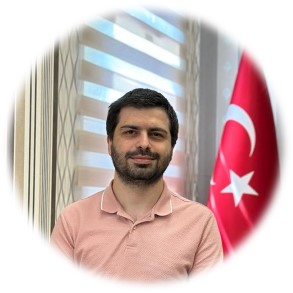 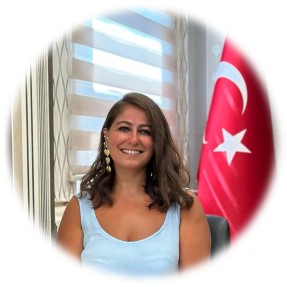 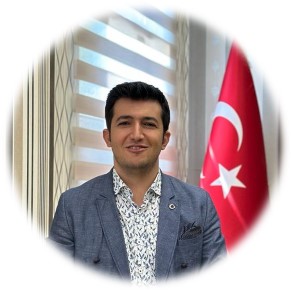 Evaluation
Sources
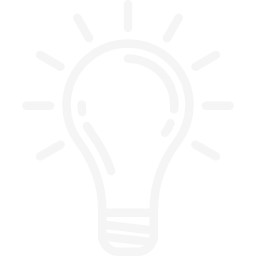 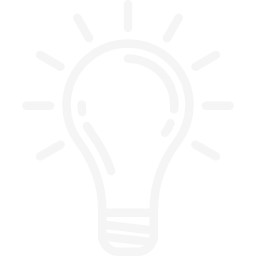 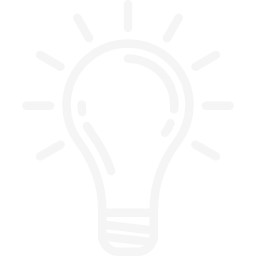 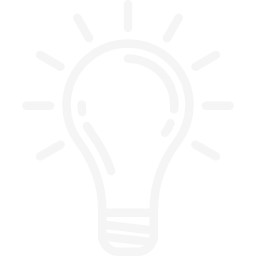 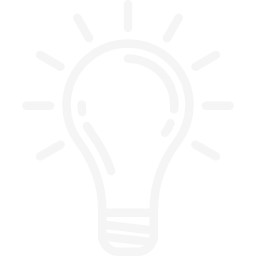 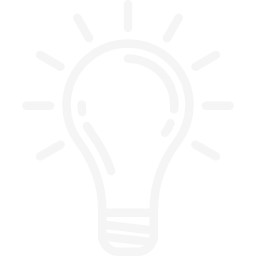 Follow Us
Program
Periods
Administration
Lecturer
Şâkir AŞÇI
Asst. Prof. Dr. Mustafa POLAT
Lecturer
Nazan CANBULAT
Vice-head of the School of Foreign Languages
Office No: 3
School of Foreign Languages Department Chair
Office No:4
Vice-head of the School of Foreign Languages
Office No: 3
Curriculum and Materials Coordination Office
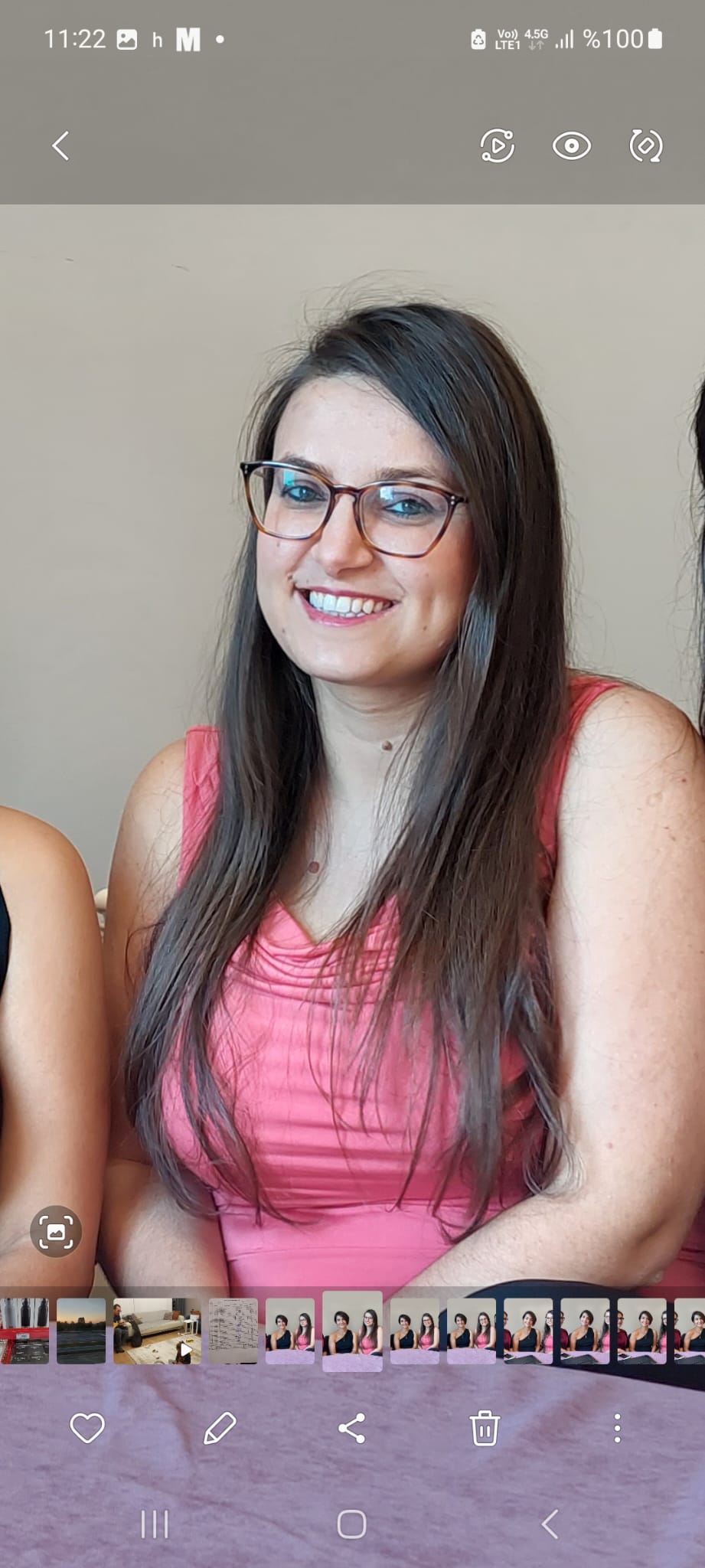 Ayça Gülünay
Unit Coordinator
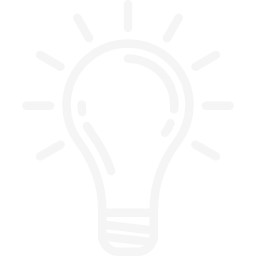 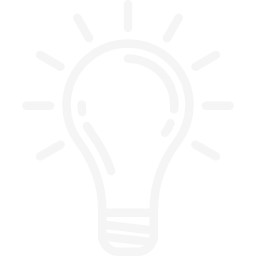 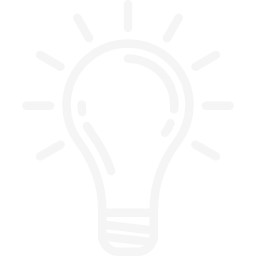 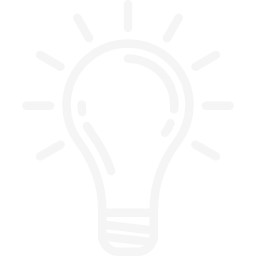 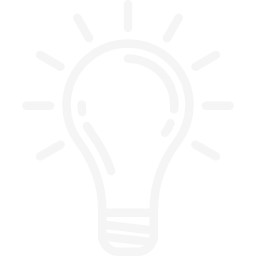 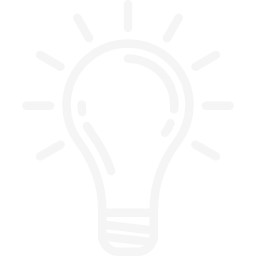 Kaynaklar
Program
Periods
Coordinators
Evaluation
Follow Us
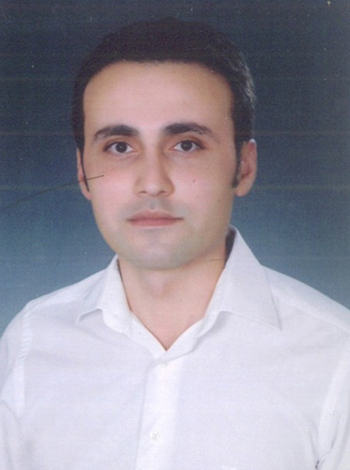 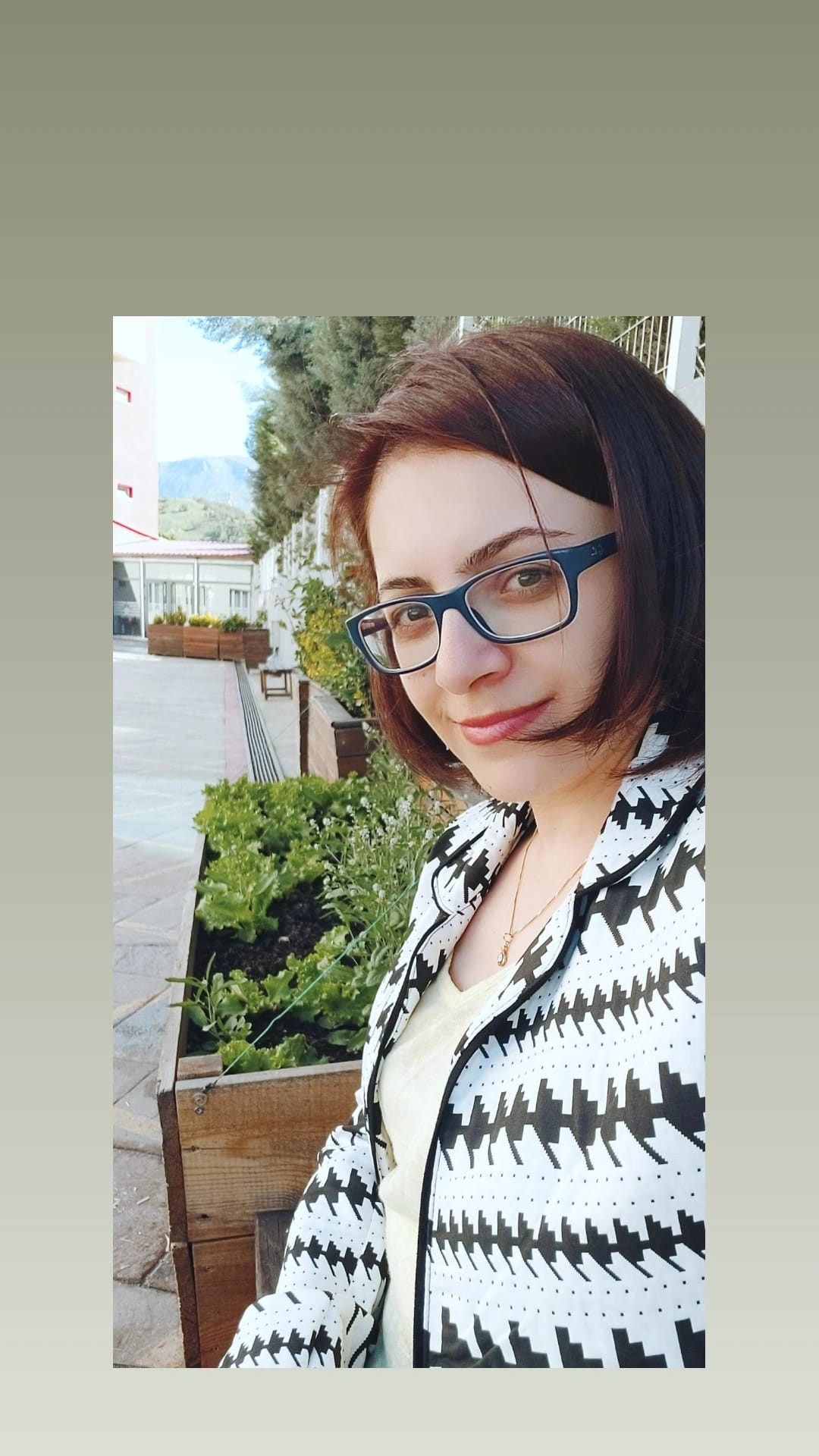 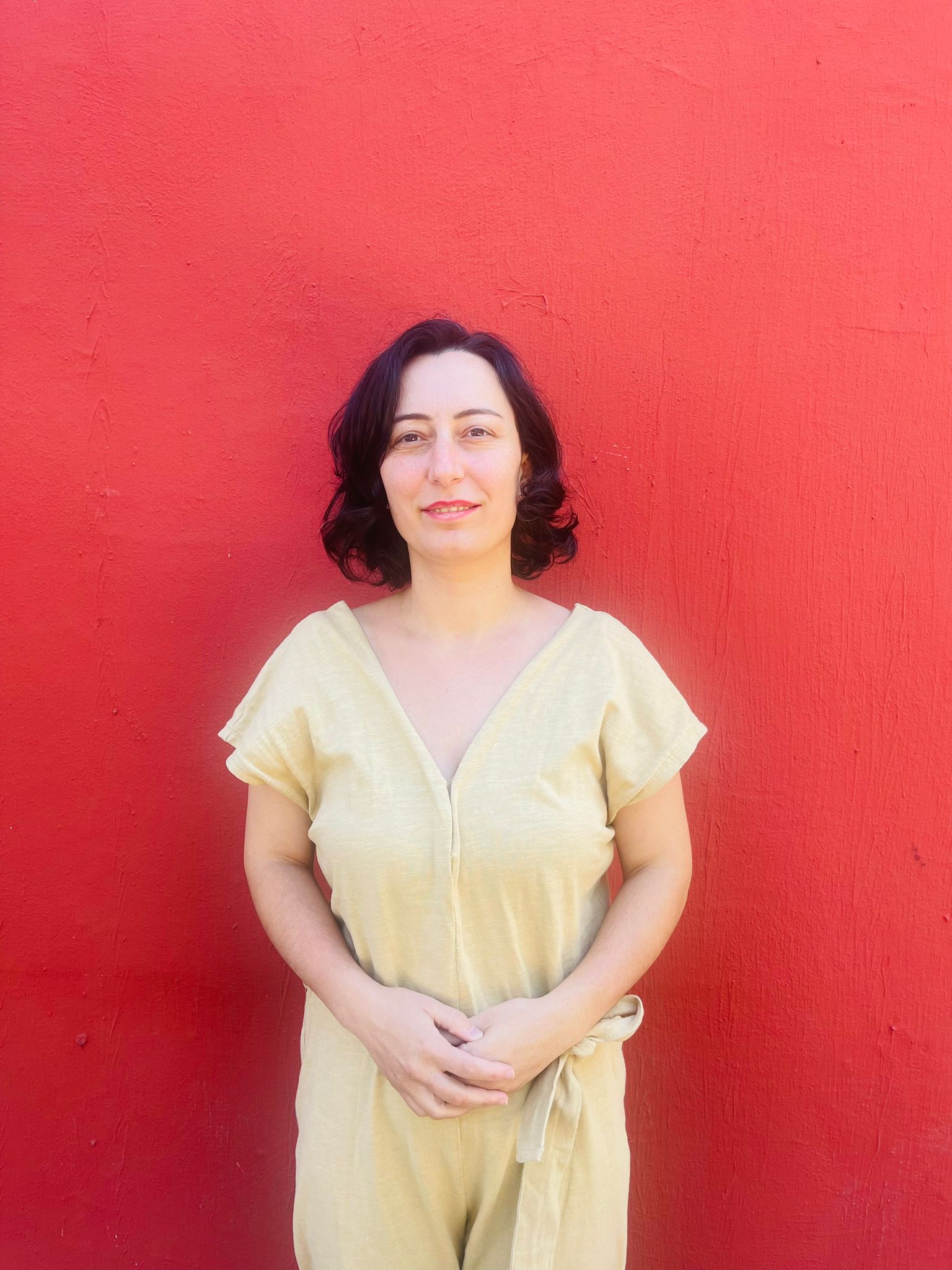 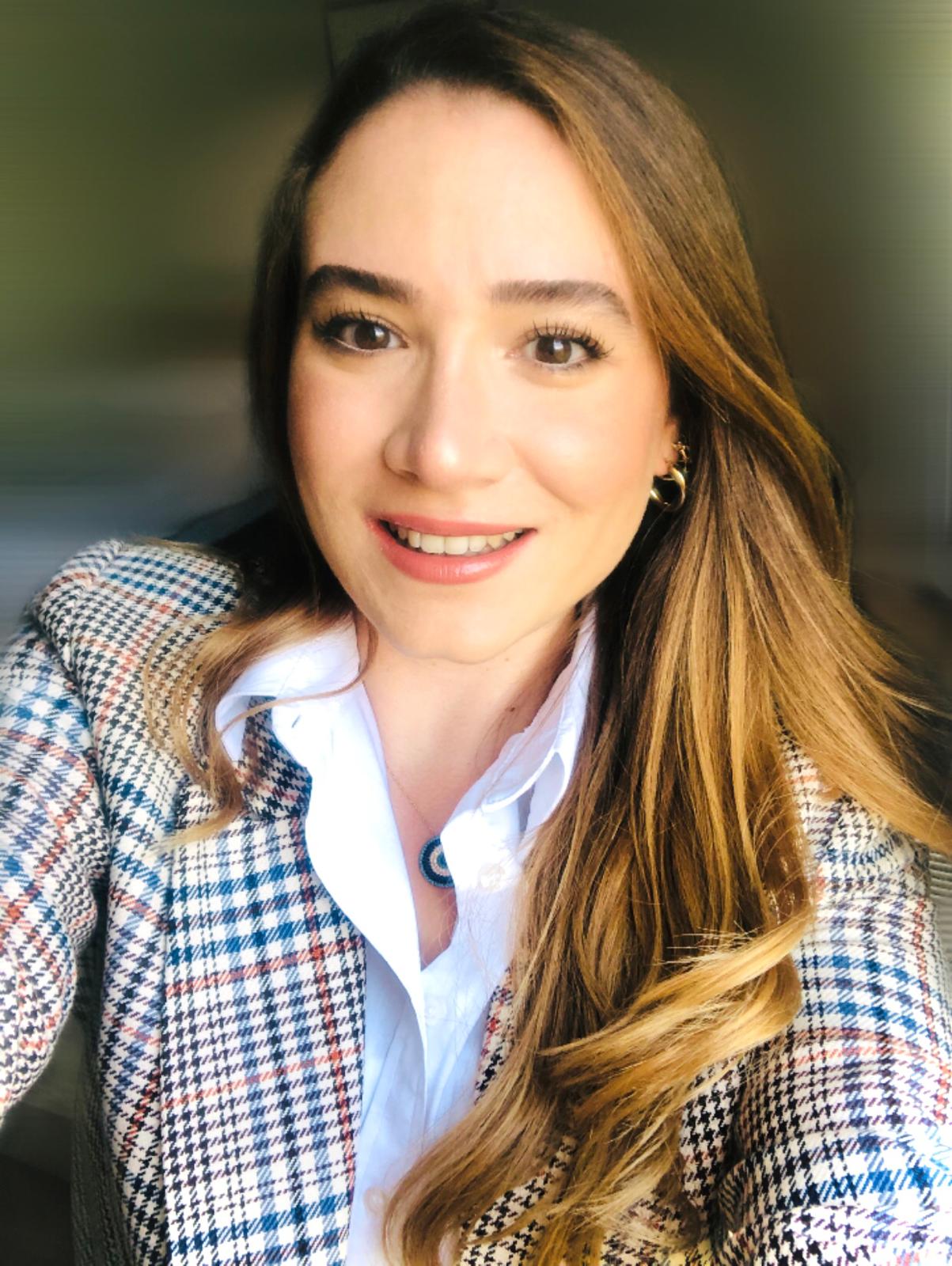 Enes Taşdelen
Gözde Begüm Mızrak
Level Coordinator
Level Coordinator
Selma Parlakay Topbaş
Zeynep  Gözde Güven Lüleci
Level Coordinator
Level Coordinator
Other Unit Coordinators
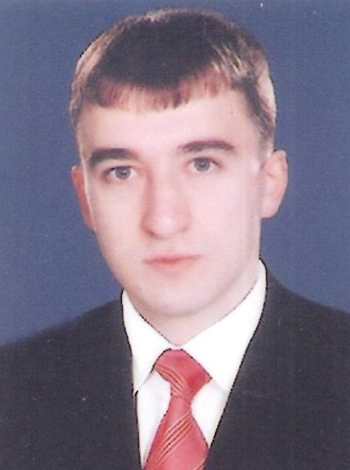 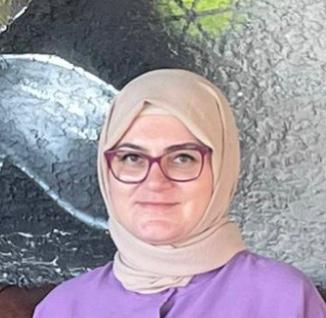 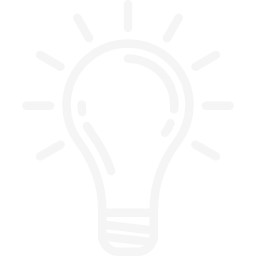 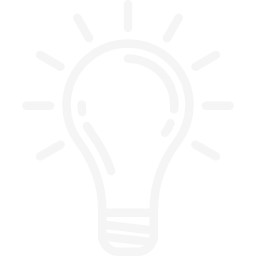 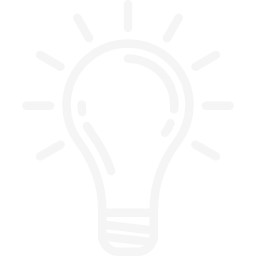 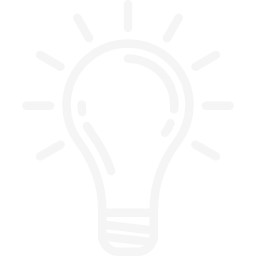 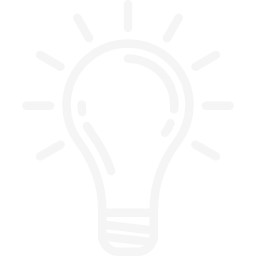 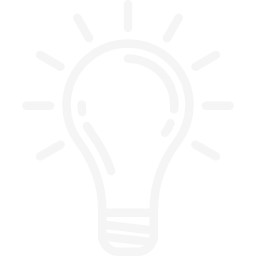 Sources
Program
Periods
Coordinators
Evaluation
Follow Us
Pelin Şık
Coordinator of Courses
İsmail Tekşen
Self-Access Center Coordinator
(Bağımsız Öğrenme Merkezi)
Self Access Center
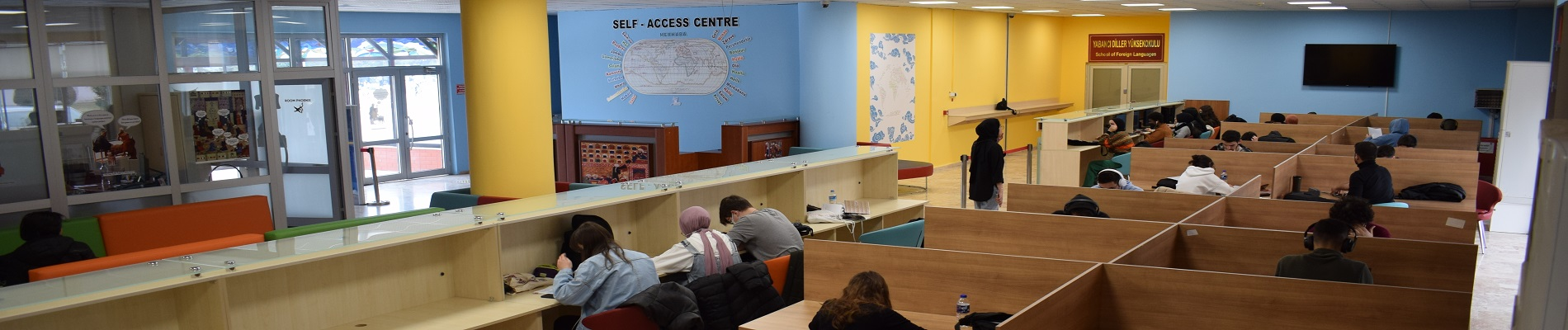 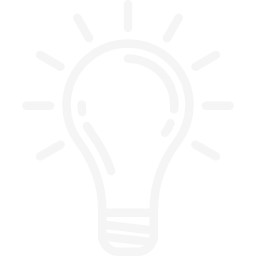 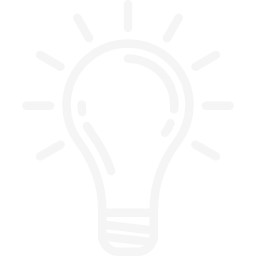 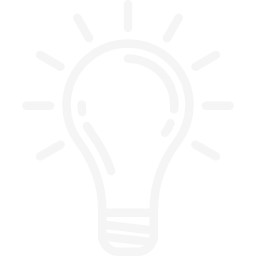 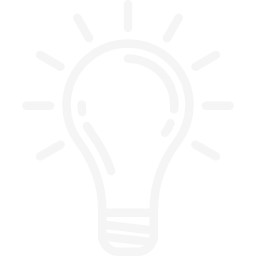 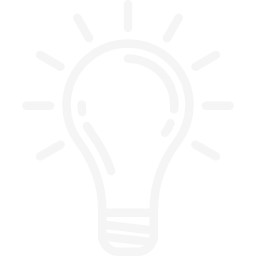 Sources
Program
Periods
Evaluation
Follow Us
Self Access Center
We invite all our students to contribute to their future with the opportunities we offer at our center. Visit our center and gain a new experience for your language education.
Computer Laboratories
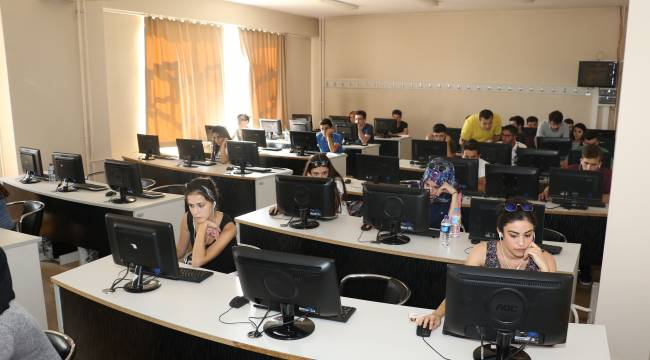 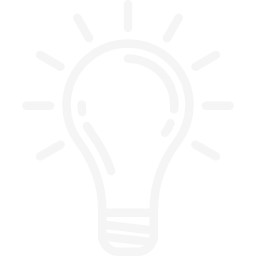 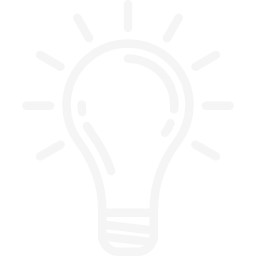 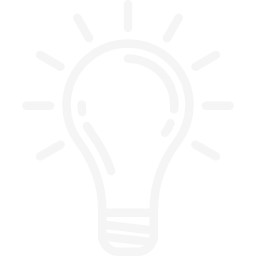 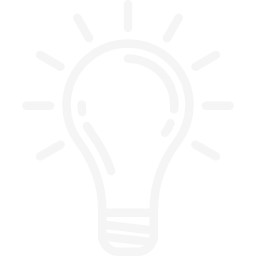 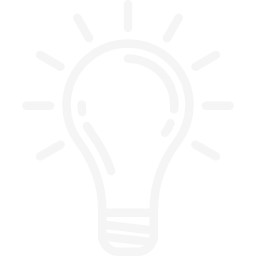 Resources
Program
Periods
Evaluation
Follow Us
Laboratories
In addition, students who do not have internet access can use the language laboratory 114 in the School of Foreign Languages ​​building to complete their online activities.
Career Center
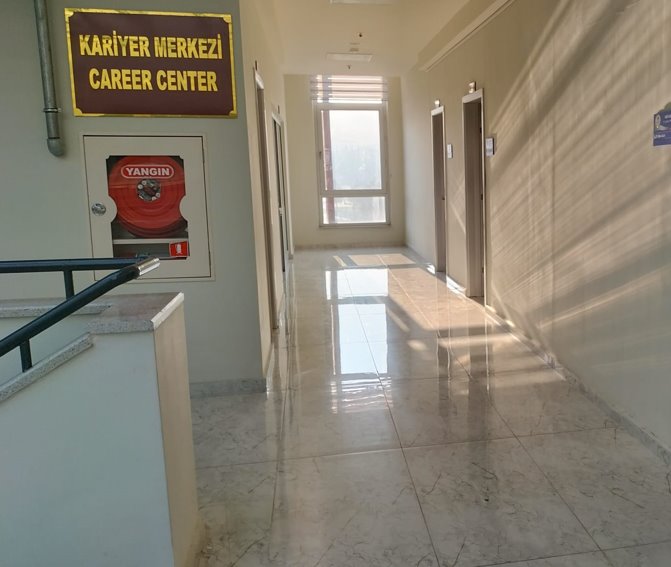 Career Center
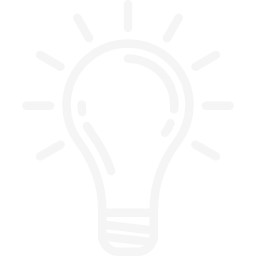 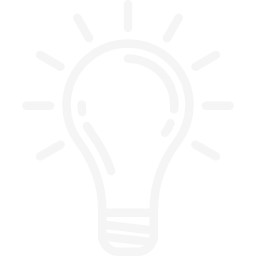 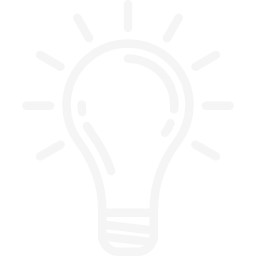 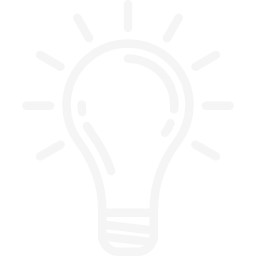 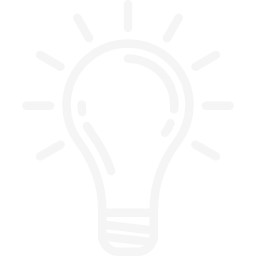 Resources
Program
Periods
Evaluation
Follow Us
Career Center aims to create career awareness for students from the moment they enter the university, guide them in developing their interests and skills, and assist them in making career plans.  
https://kariyer.karabuk.edu.tr
sfl.karabuk.edu.tr
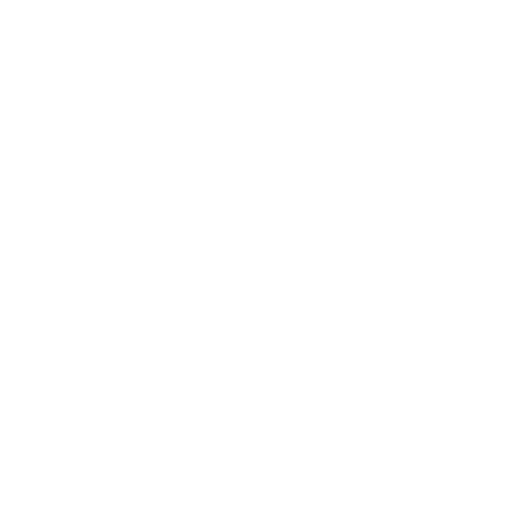 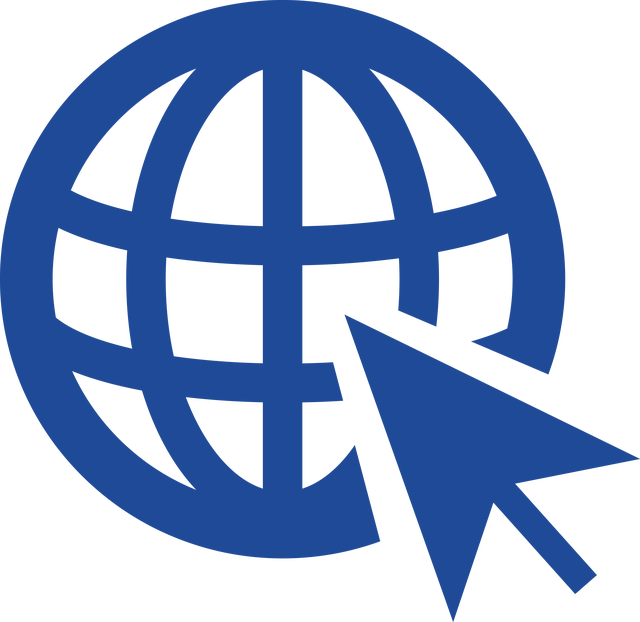 Evaluation
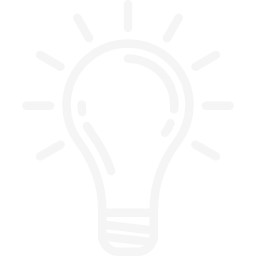 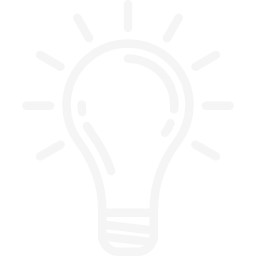 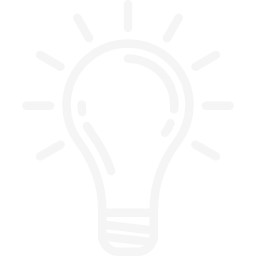 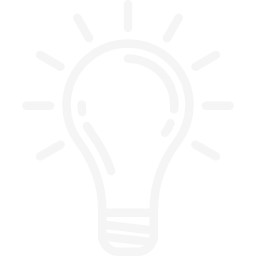 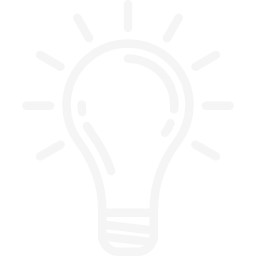 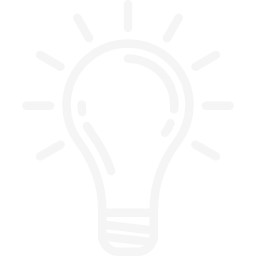 Sources
Periods
Program
Attention
Follow us!
kbusfl
kbusfl
kbusfl
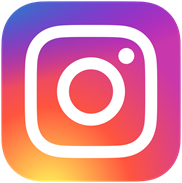 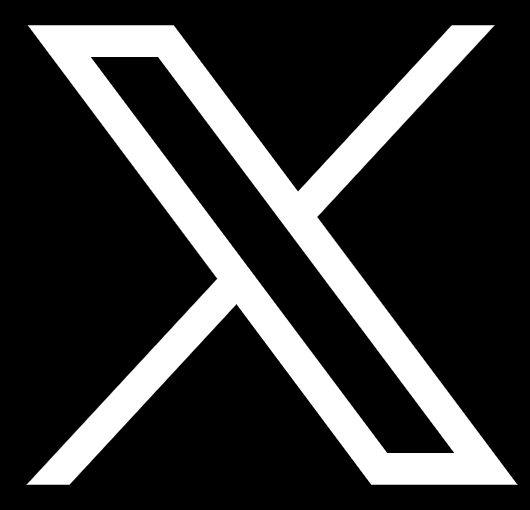 Frequently Asked Questions
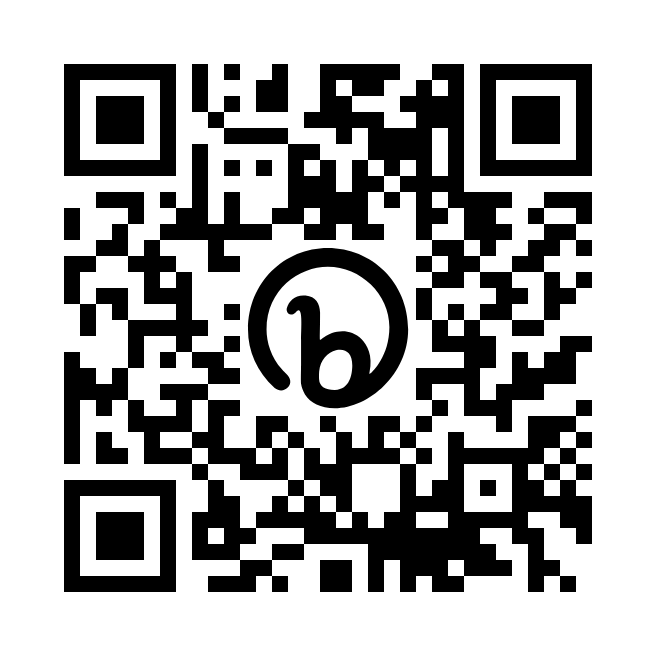 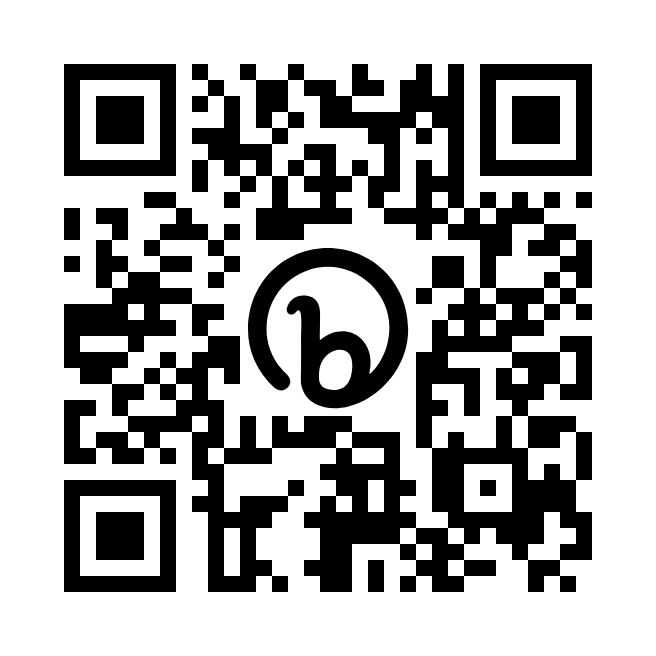 Evaluation
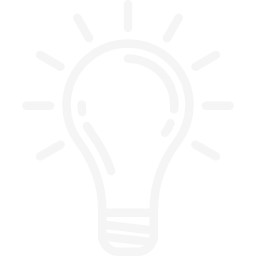 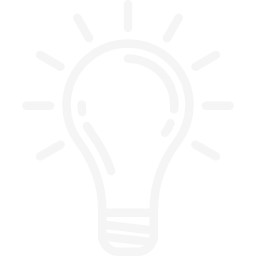 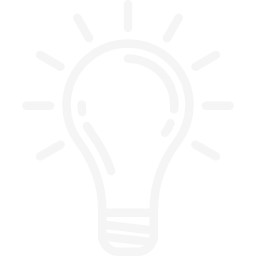 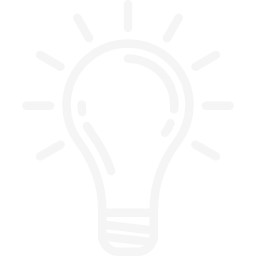 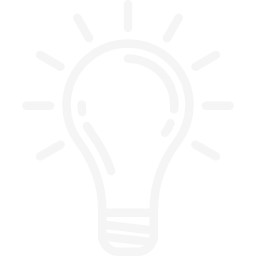 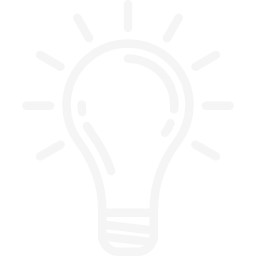 Sources
Periods
Program
Attention
QR Codes
Turkishhttp://bit.ly/sflsorucevap
Englishhttp://bit.ly/sflquestions
Ask us!
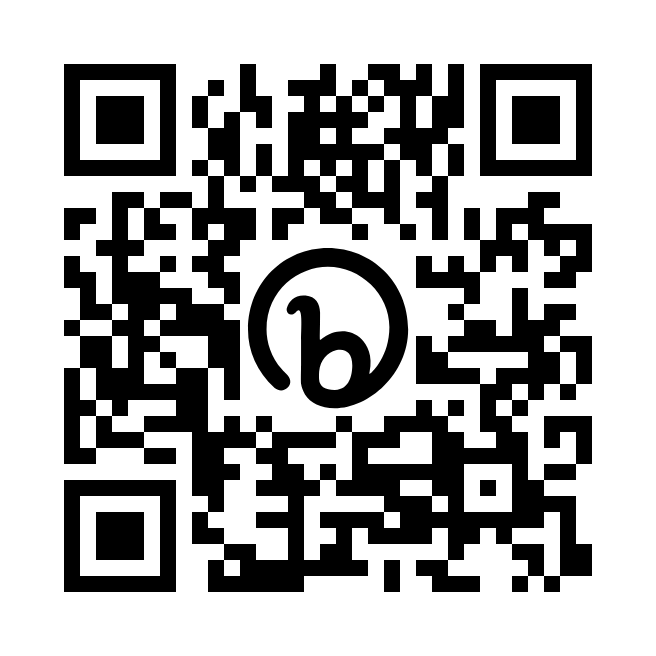 Evaluation
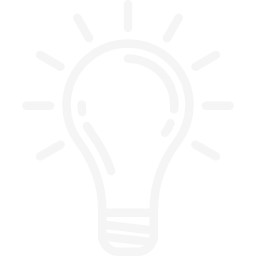 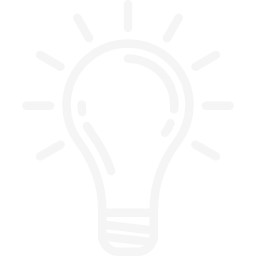 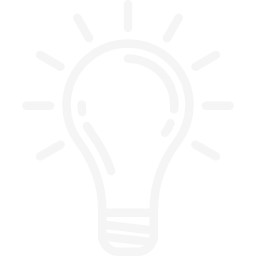 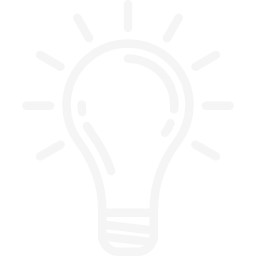 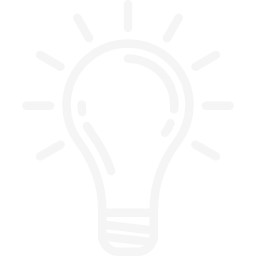 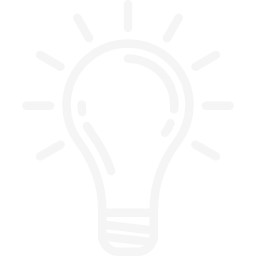 Sources
Periods
Program
Attention
QR Code
http://bit.ly/sflsoru